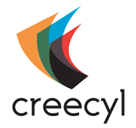 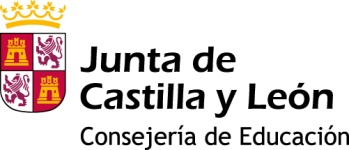 Hacia el “Plástico Cero”  
CEIP JUAN DE VALLEJO
Autoevaluación 
plan de acción
- PLASTICO, + VIDA
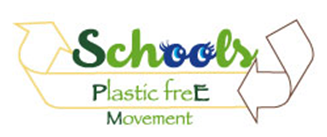 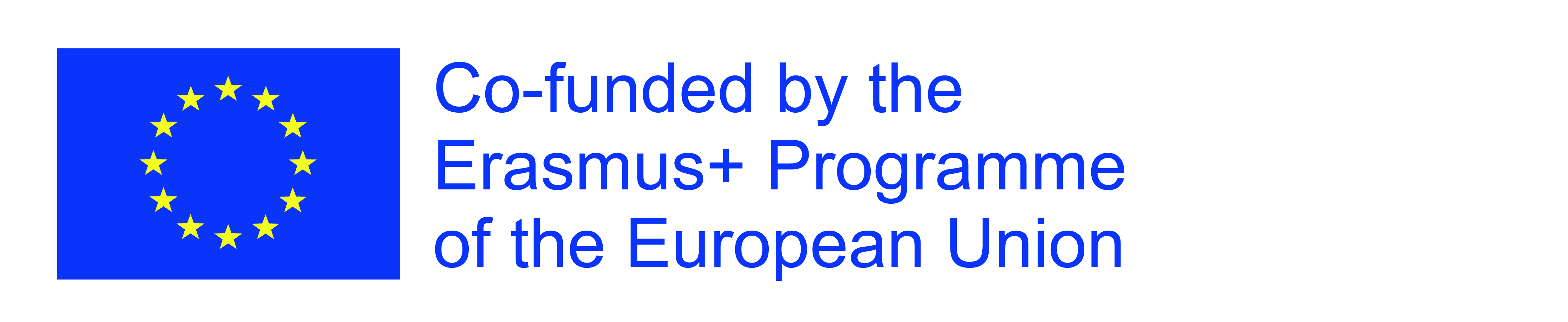 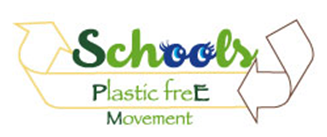 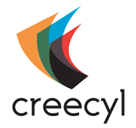 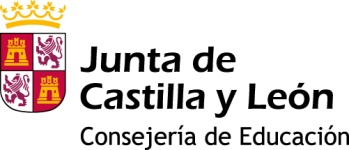 Autoevaluación
Para cada una de las acciones descritas en nuestro plan de acción del curso pasado respondemos a estas preguntas.
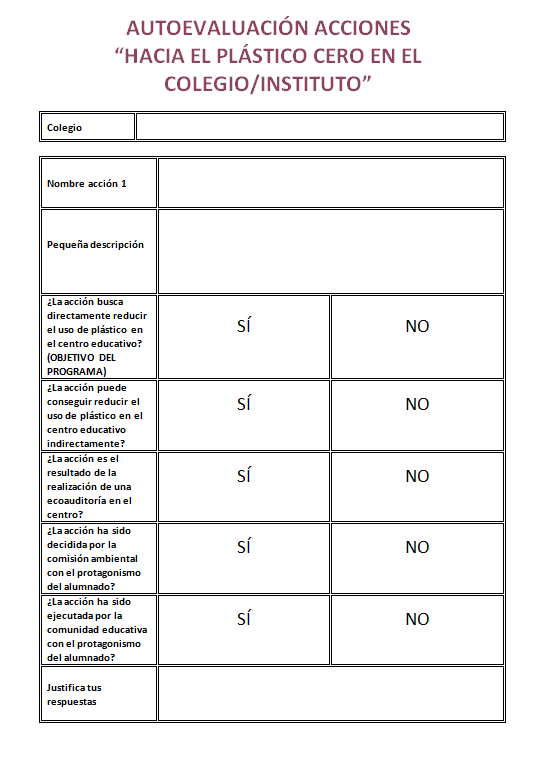 1.- Reducción directa de plástico
Rellenar la tabla con el número de acciones que respondan afirmativa o negativamente a la pregunta
2.- Reducción indirecta de plástico
Rellenar la tabla con el número de acciones que respondan afirmativa o negativamente a la pregunta
3.- Resultado de la ecoauditoría
Rellenar la tabla con el número de acciones que respondan afirmativa o negativamente a la pregunta
4.- Decisión del alumnado
Rellenar la tabla con el número de acciones que respondan afirmativa o negativamente a la pregunta
5.- Ejecución por parte del alumnado
Rellenar la tabla con el número de acciones que respondan afirmativa o negativamente a la pregunta
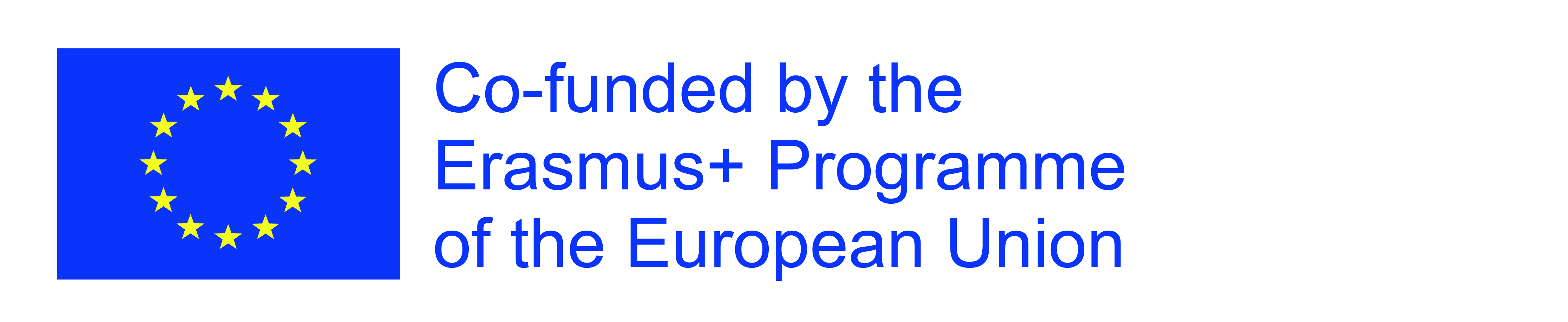 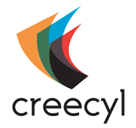 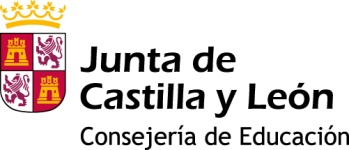 Autoevaluación
REGISTRO DE RESIDUOS
1.- Reducción directa de plástico
2.- Reducción indirecta de plástico
3.- Resultado de la ecoauditoría
4.- Decisión del alumnado
5.- Ejecución por parte del alumnado
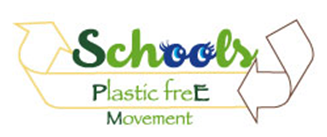 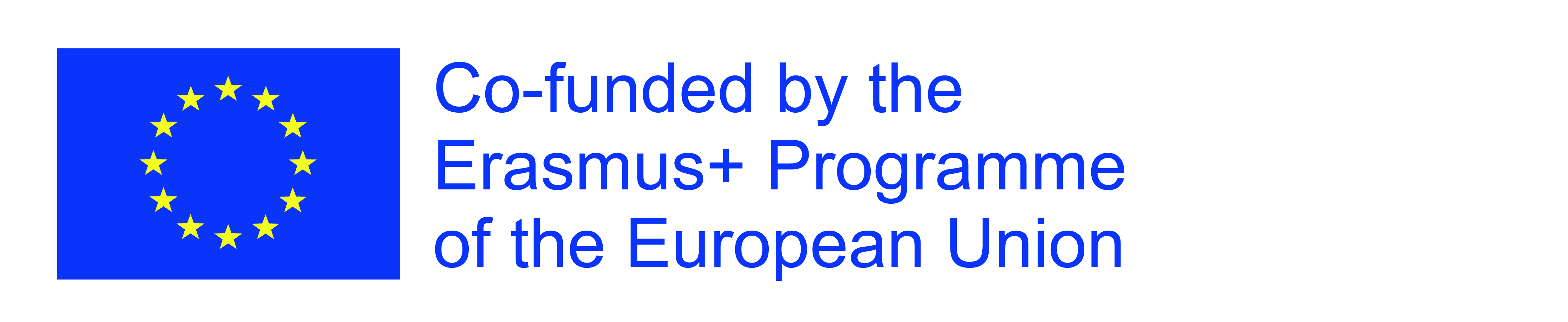 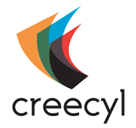 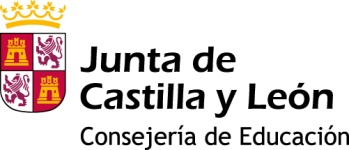 Autoevaluación
CONCIENCIACIÓN COMUNIDAD EDUCATIVA
1.- Reducción directa de plástico
2.- Reducción indirecta de plástico
3.- Resultado de la ecoauditoría
4.- Decisión del alumnado
5.- Ejecución por parte del alumnado
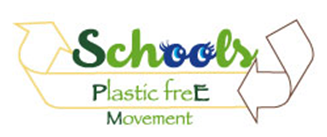 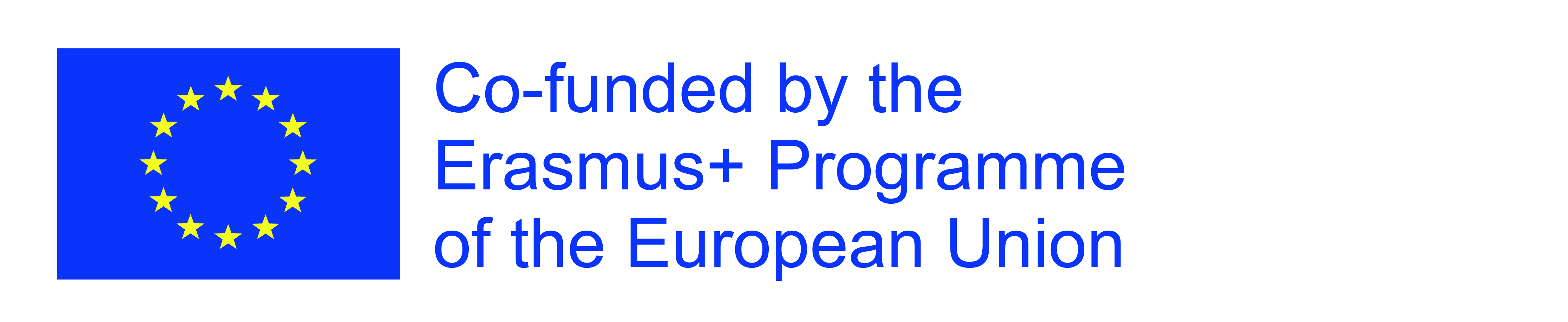 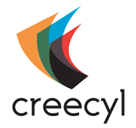 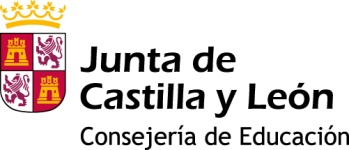 Autoevaluación
LUNES SIN RESIDUOS
1.- Reducción directa de plástico
2.- Reducción indirecta de plástico
3.- Resultado de la ecoauditoría
4.- Decisión del alumnado
5.- Ejecución por parte del alumnado
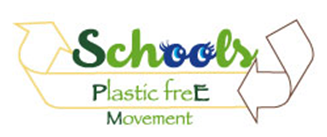 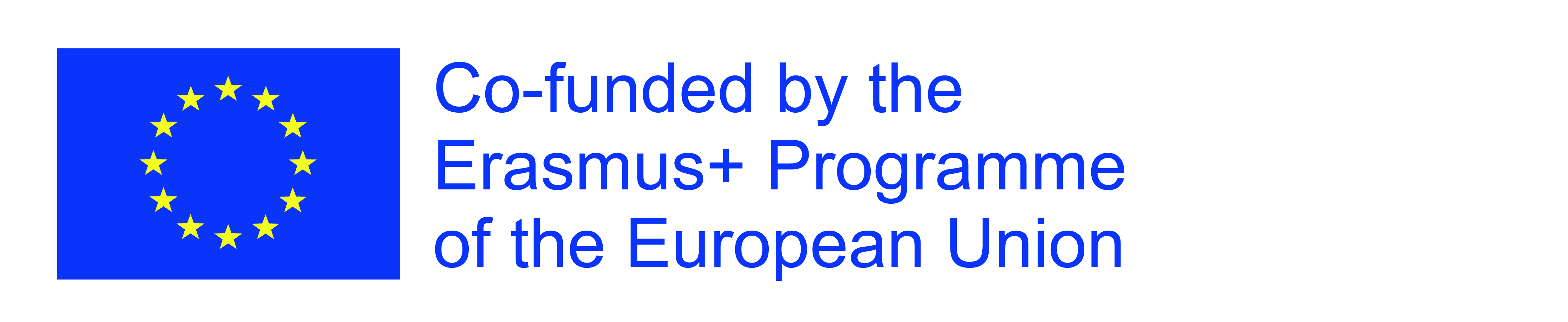 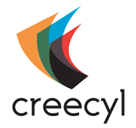 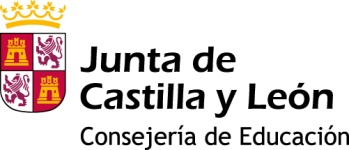 Autoevaluación
PORTABOCADILLOS Y BOTELLAS
1.- Reducción directa de plástico
2.- Reducción indirecta de plástico
3.- Resultado de la ecoauditoría
4.- Decisión del alumnado
5.- Ejecución por parte del alumnado
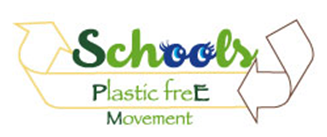 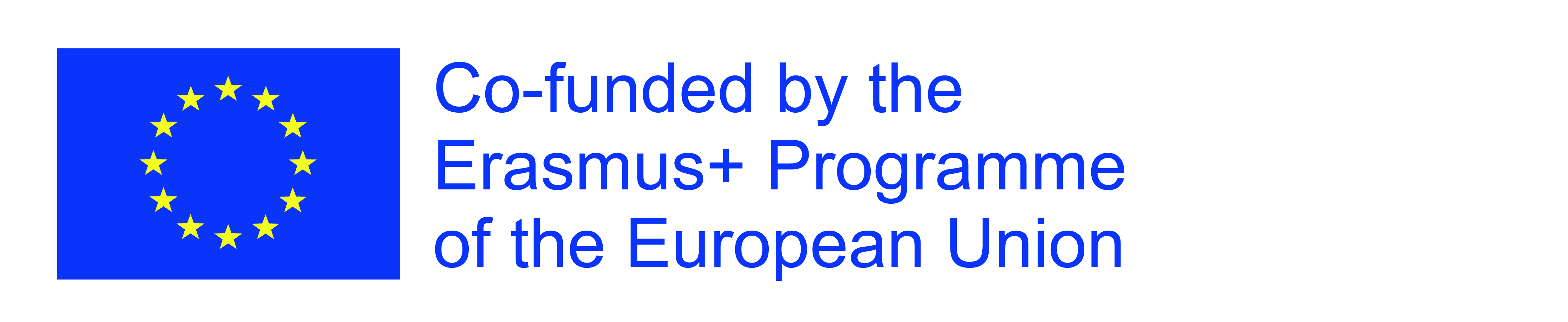 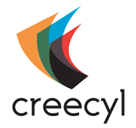 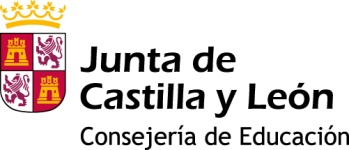 Autoevaluación
CONTENEDORES AULAS / PATIOS
1.- Reducción directa de plástico
2.- Reducción indirecta de plástico
3.- Resultado de la ecoauditoría
4.- Decisión del alumnado
5.- Ejecución por parte del alumnado
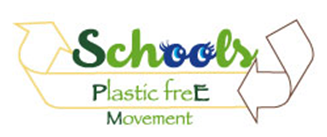 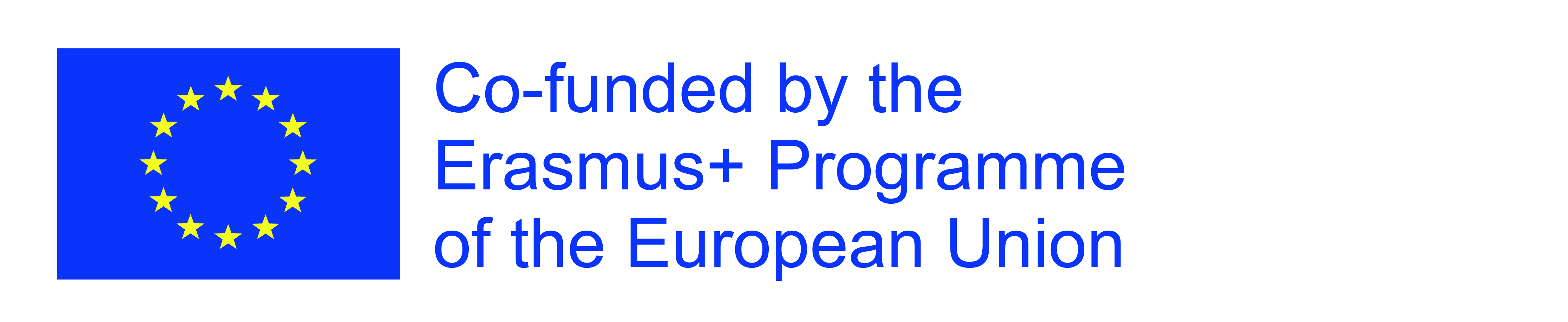 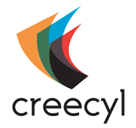 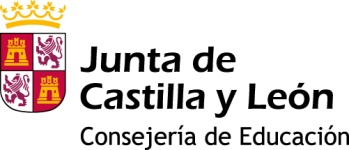 Autoevaluación
CARNAVALES SIN PLÁSTICO
1.- Reducción directa de plástico
2.- Reducción indirecta de plástico
3.- Resultado de la ecoauditoría
4.- Decisión del alumnado
5.- Ejecución por parte del alumnado
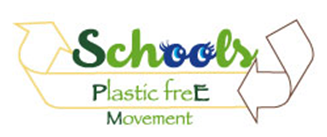 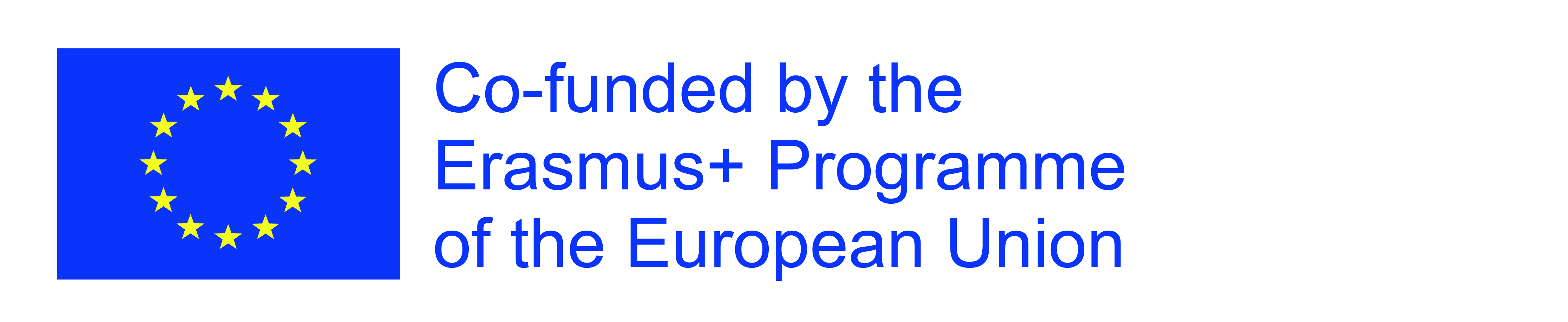 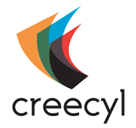 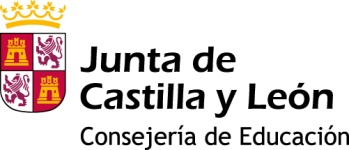 Autoevaluación
ECOPATRULLAS
1.- Reducción directa de plástico
2.- Reducción indirecta de plástico
3.- Resultado de la ecoauditoría
4.- Decisión del alumnado
5.- Ejecución por parte del alumnado
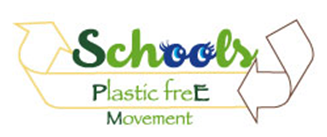 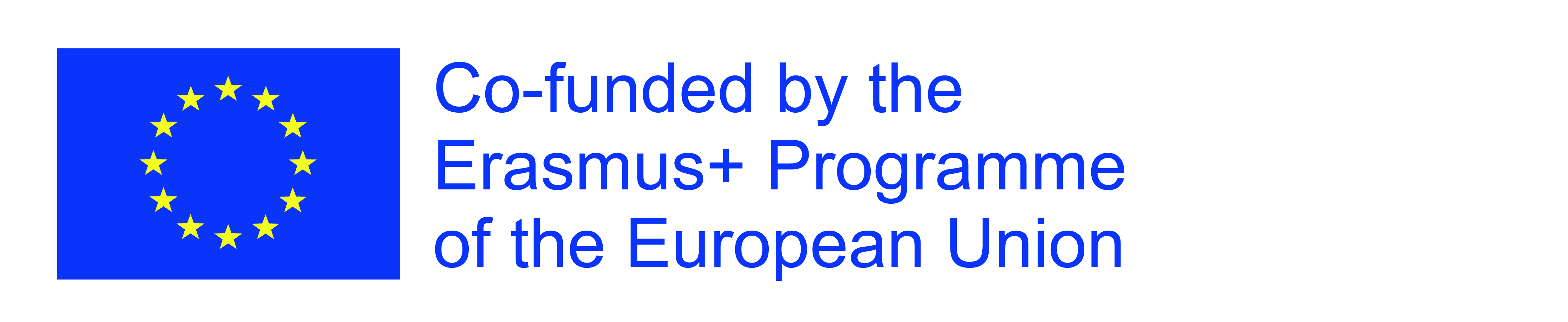 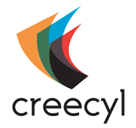 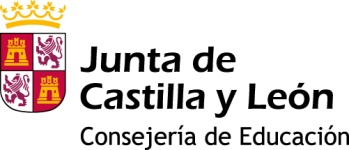 Autoevaluación 
¿Algo que añadir?
Resumiendo ¿creéis que las propuestas de acción son fruto de la realización de una ecoauditoría escolar?
Sí. El realizar este tipo de ecoauditorías permiten la puesta en común y la toma de decisiones de toda la Comunidad educativa, haciéndonos por un lado parte responsables de los problemas y necesidades detectadas, así como de las propuestas y los compromisos.
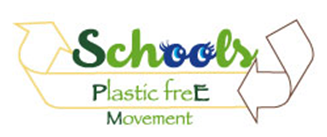 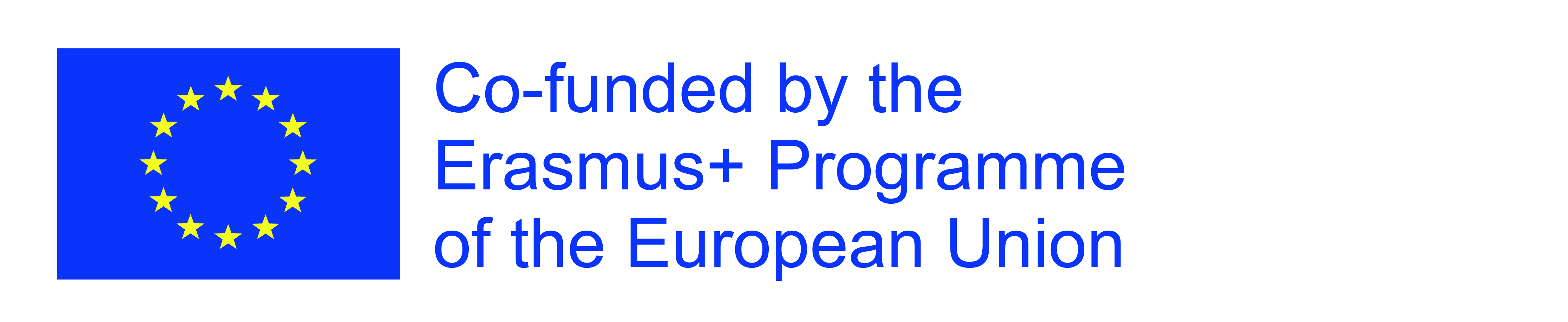